宣教关怀
掌管万有的天父上帝，柬埔寨是亚洲最贫困的国家之一。 我们同心祝福在柬埔寨的程光全宣教士，有信、有望、有爱地事奉。特别恳求耶和华拉法医治他的心脏，正常健康，能全力以赴，传扬基督。除了向本地柬埔寨人传福音，光全也参与
1/2
宣教关怀
金边国际华人教会。恳求圣灵使他的恩赐如火挑旺，能栽培柬埔寨人及华人，成为作光作盐的门徒。奉主耶稣基督的名，阿们。
2/2
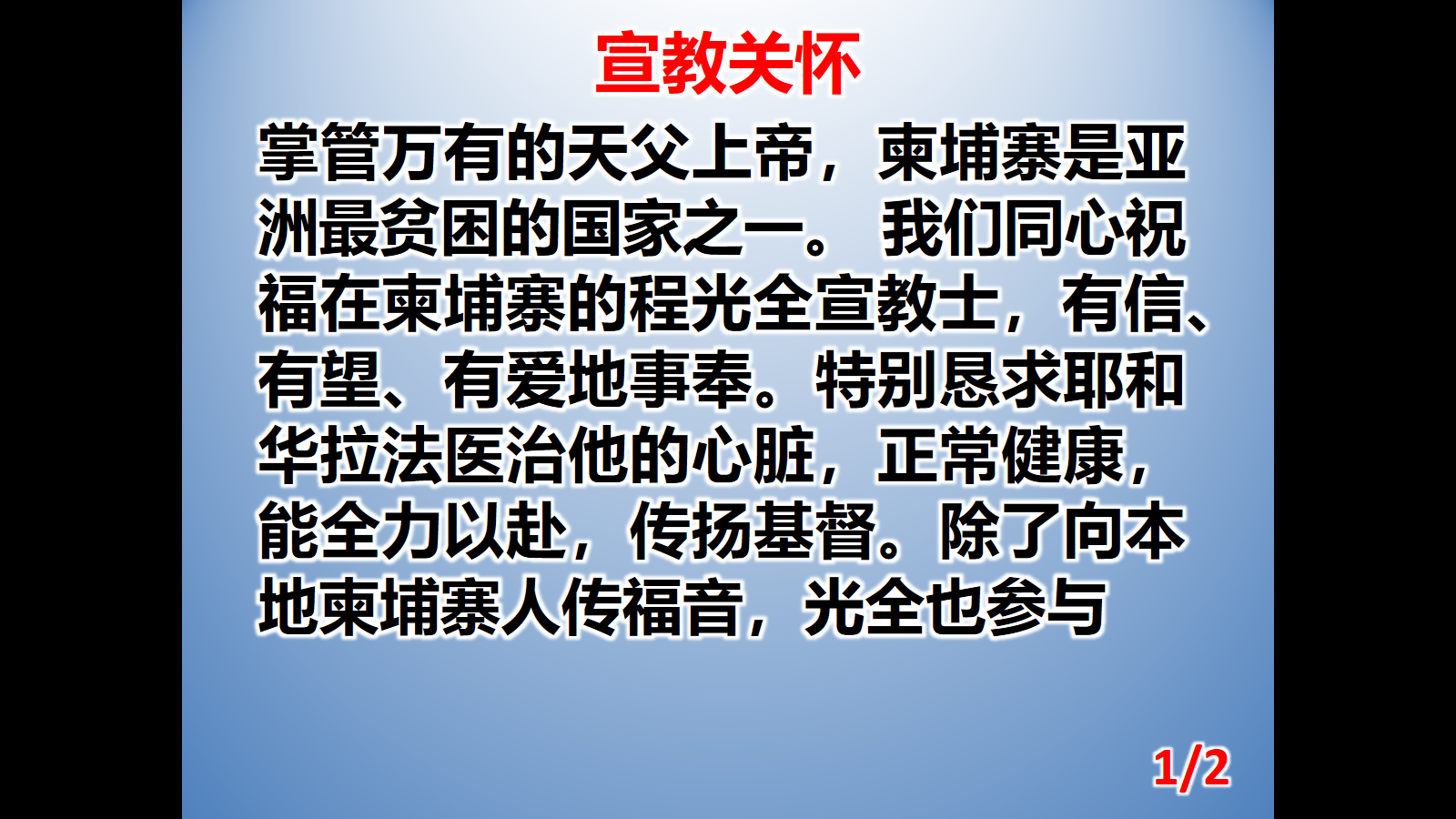 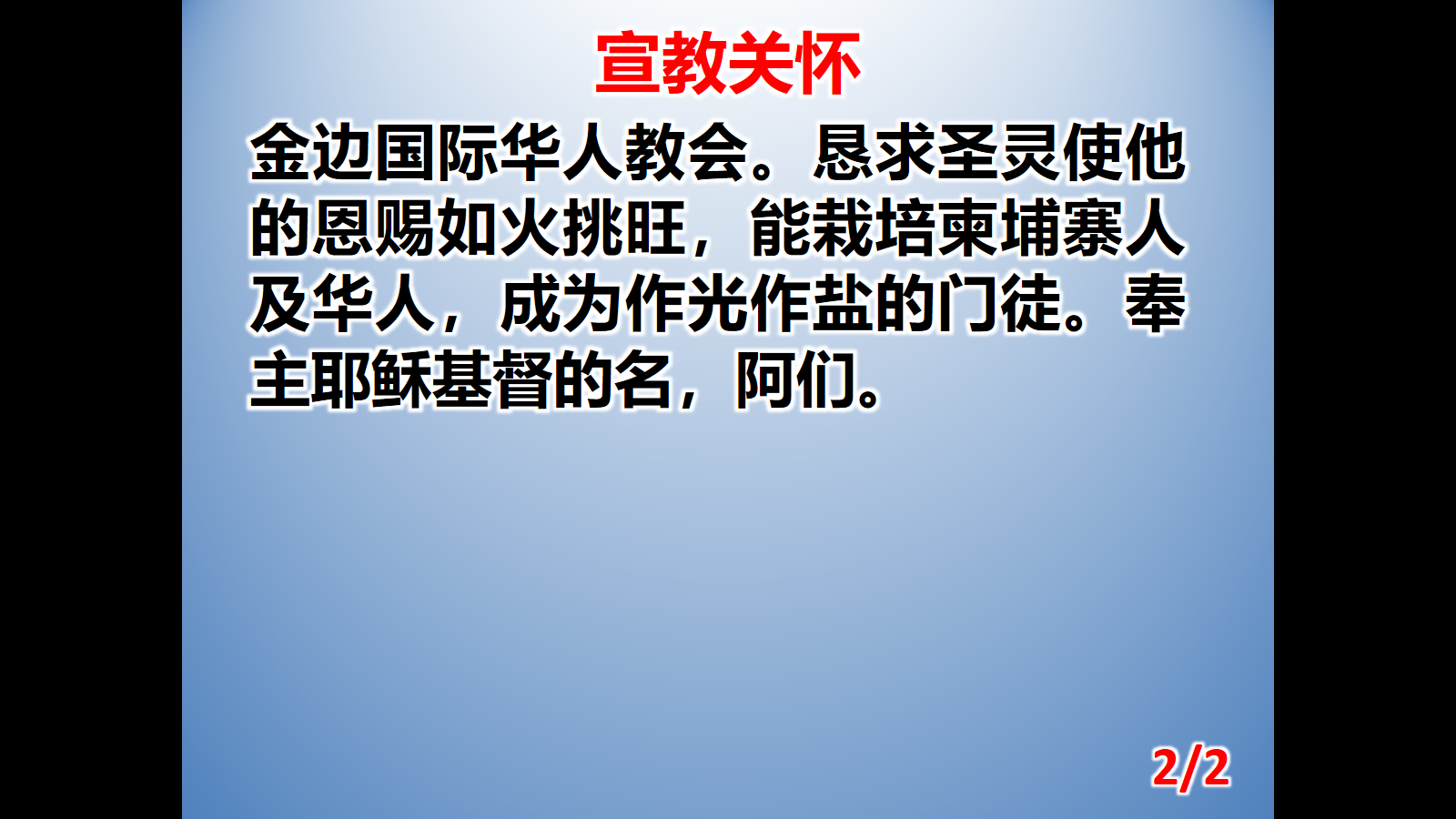